Компетентностная   модель современного педагога дошкольного образования
Воспитатель: Донская Е.А.
МБДОУ «ЦРР – д/с 11 «Светлячок»
г. Каспийск
Современные социально-экономические условия ставят перед  профессиональным образованием задачу подготовки компетентного, конкурентоспособного специалиста для работы с детьми дошкольного возраста.
Давайте, сначала разберёмся, что же такое «Компетентность»?
В словаре под редакцией Ефремовой Т.Ф. дано следующее определение понятию «компетентность»
«Компетентность – осведомленность, авторитетность; компетенция – круг вопросов, явлений, в которых данное лицо обладает авторитетностью, познанием, опытом; круг полномочий». 
Компетентность – это одна из форм профессиональной деятельности, которая обозначает наличие знаний и опыта, необходимых для эффективной деятельности в заданной предметной области.
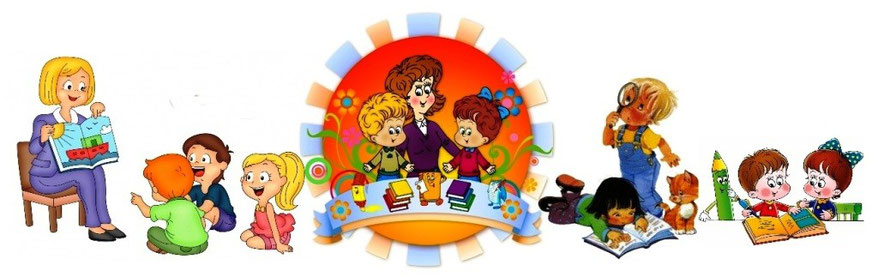 Педагог — лицо, ведущее практическую работу в области воспитания и обучения детей.
Компетентностная модель педагога должна определять систему задач, которые встают перед специалистом, и включает в себя следующие элементы:
общие квалификационные требования к специалисту
 профессиональная среда
общее назначение специалиста и основные виды его деятельности
личностные качества и качества специалиста
структуру и содержание деятельности специалиста.
Базой для создания компетентностной модели педагога дошкольного образования выступают:
Федеральный закон об образовании РФ
Федеральные Государственные Образовательные Стандарты  Дошкольного Образования
Воспитатель ДОУ должен обладать следующими социально-профессиональными компетенциями, которые позволят осуществить познавательное развитие детей
Социальные компетенции включают
Познавательные компетенции выражаются
в самостоятельном обрабатывании и структурировании информации, 
поиске новых источников информации,
 концентрировании на учебе или работе, 
умении использовать приобретенные знания и навыки в различных ситуациях;
обмен информацией между детьми и взрослыми, 
заявление о своих интересах и потребностях,
 проявление терпимости по отношению к другим людям и их мнениям,
 умение работать в команде и оказывать различную помощь друг другу, 
обладание эмоциональной устойчивостью;
Операциональные компетенции
Специальные компетенции включают
определение цели и порядок работы,
умение противостоять неопределенности и неуверенности, 
умение принимать и осуществлять решения,
обобщать результаты работы, 
определять временной регламент работы;
планирование методов решения проблемы,
 осуществление самоконтроля, 
активность в профессиональной деятельности в новых ситуациях, оценка и корректировка планов, выявление ошибок и адекватных способов их устранения.
Спасибо за внимание!!!